Pensioen in Nederland
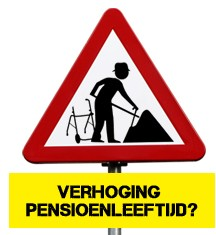 een oude dag die moeilijk te financieren lijkt
Pensioenopbouw
Laag 1: AOW
voor alle mensen die in Nederland wonen

Laag 2: Bedrijfspensioen
voor werknemers
verplicht deelname via werkgever

Laag 3: Individueel
niet iedereen
Individuele
besparingen
Bedrijfspensioen
Algemene Ouderdomswet (AOW)
AOW, het basispensioen
Financiering met omslagstelsel:
werkenden van NU betalen via belasting de uitkering van de ouderen van NU
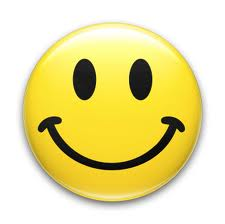 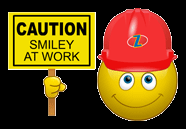 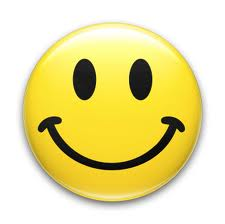 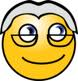 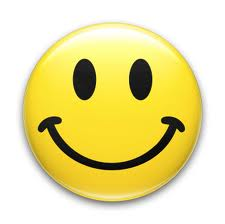 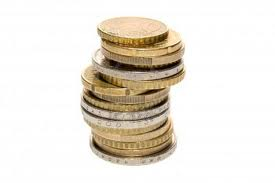 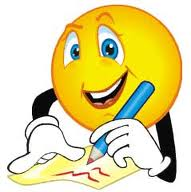 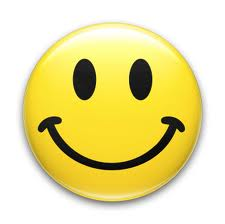 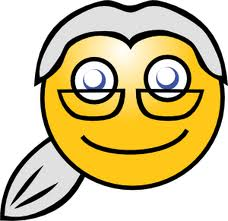 AOW-probleem: vergrijzing
Er komen méér ouderen en 
(in verhouding) minder werkenden

Daardoor moet elke werkende méér gaan betalen!
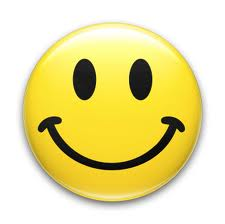 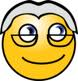 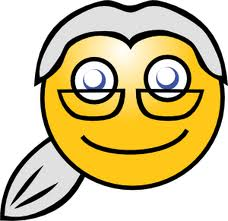 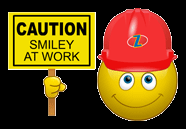 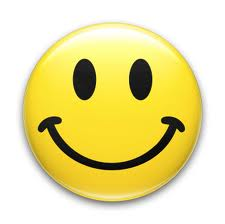 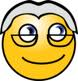 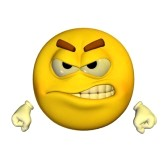 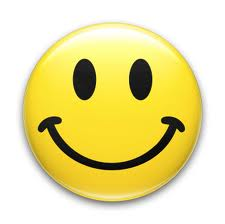 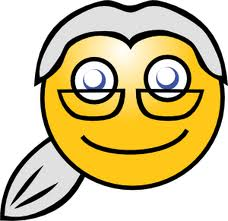 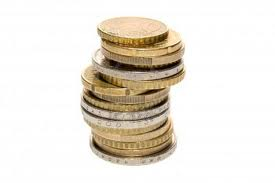 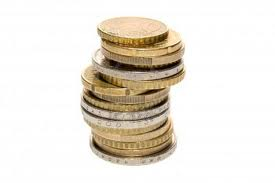 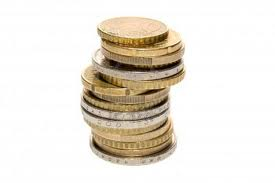 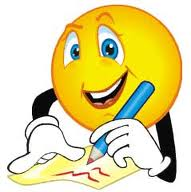 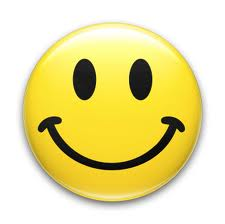 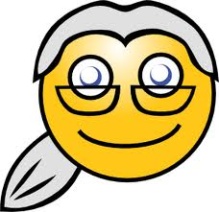 Vergrijzing = verandering i/a-ratio
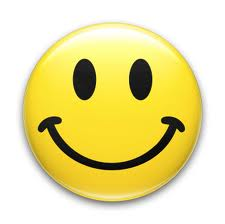 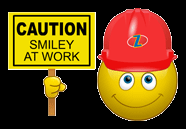 1 actieve moet dus méér inactieven gaan betalen
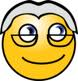 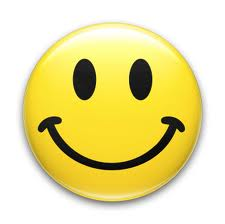 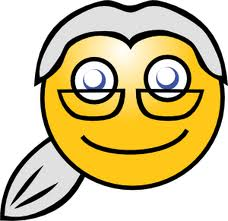 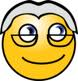 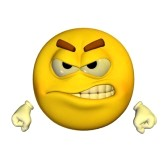 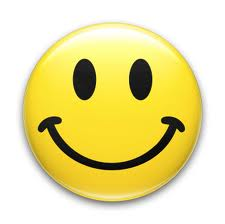 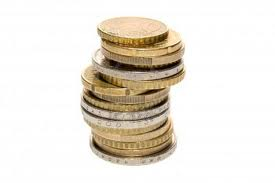 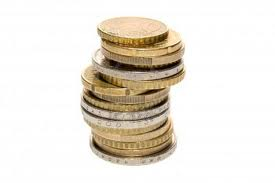 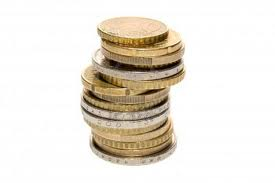 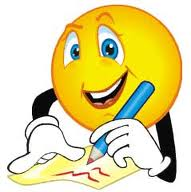 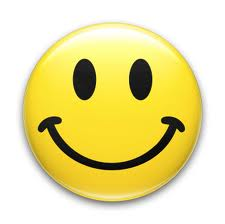 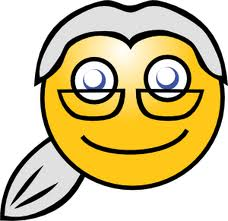 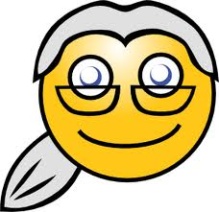 Het bedrijfspensioen
Financiering met kapitaaldekkingsstelsel:



		


Voordeel: geen last van vergrijzing  (stijgen i/a-ratio)
Nadeel: onzekerheid over opbrengst beleggingen
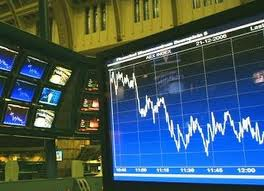 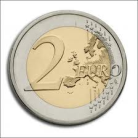 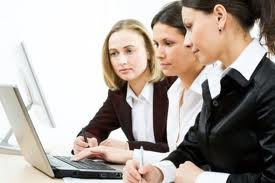 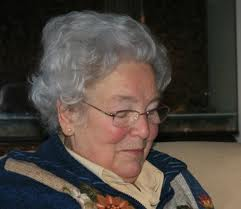 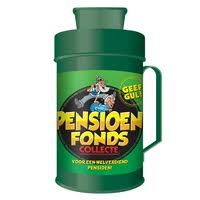 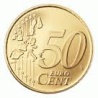 premie
uitkering
pensioenfonds belegt
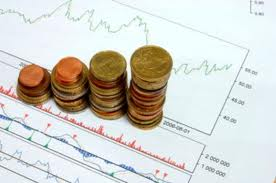 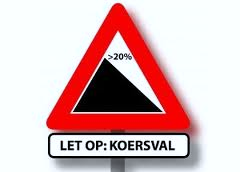 Indexering
Bedrag uitkering
Indexering = aanpassen hoogte pensioenuitkering

Welvaartsvast
	uitkeringen stijgen mee met de lonen, zodat de welvaart t.o.v. de rest van de bevolking gelijk blijft
Waardevast
	uitkeringen worden aangepast aan de inflatie, zodat de koopkracht gelijk blijft
Bevriezen
	er komt niets bij, het bedrag blijft hetzelfde, zodat de koopkracht daalt
Korten 
	als er écht geld tekort is kunnen de pensioenen zelfs worden verlaagd
nominaal
Koopkracht uitkering
reëel
Verwerkingsopdracht  indexering
Gegevens 2016:
pensioenuitkering € 20.000
modale salaris € 35.000
Verwachting 2017:
inflatie 2,5%
gemiddelde salarisstijging 3,4%

Bereken de hoogte van de uitkering in 2017 indien:
de uitkering waardevast is
de uitkering welvaartsvast is
Wat is het nadeel van de welvaartsvaste uitkering?
Waardevast:

koopkracht behouden,
dus meestijgen met inflatie

€ 20.000 x 1,025 = € 20.500
Welvaartsvast:

welvaart meestijgen met overige bevolking,
dus meestijgen met lonen

€ 20.000 x 1,034 = € 20.680
(is dus duurder!)
Tijd voorbij.
4 min.
Het pensioensprookje
link